Chapter 1
How do students learn?
Overview presentation
A strong learning environment
competence, relation and autonomy
What is learning?
learning activities and aptitude levels
How the memory works
sensory, short-term and long-term memory
mnemonic techniques
What do learning theories have to say?
behaviourism, cognitivism, behaviourism and constructivism
A strong learning environment
how to recognize
the student’s well-being
the student’s engagement

basic needs
competence
relationship
autonomy
A strong learning environment
competence
I can do it!
I am someone who can get things done
I feel confident about my own ability
I feel accepted and valued
relationship
I belong
I feel secure
I feel that I’m valued
autonomy
I have an impact!
I can work autonomously
I am independent
I am a unique person
Children’s development occurs in interaction with their environment
Quality of their environment is a strong determinant of the end result.
Competence
making the learning process transparant
analyse the thinking process
have the students things explain to each other

motivating students 
the teacher’s enthusiasm
making content meaningful
the teacher’s expectations
Sources of learning…
What we read			10%
What we hear			20%
What we see				30%
What we see and hear		50%
What we discuss			70%
What we experience 			80%
What we explain to others		95%
Relationship
stimulating and utilising the social process
social constructivism

involve all students
activating didactics

communication advice
basic rules of communication
Autonomy
different learning styles
multiple intelligences
Kolb: four phases of the learning process
The Kolb model
Gardner’s multiple intelligences
Intelligence:
the ability to learn problem solving

the theory offers:
insight into the stronger abilities of each student
extra perspectives into the student’s learning process, enabling fine-tuning of the lessons
the option to utilise specific qualities of a student and to optimise lesser qualities
Gardner’s multiple intelligences
verbal / linguistic
logical / mathematical
visual / spatial
bodily / kinesthetic
musical / rhythmic
naturalistic
interpersonal
intrapersonal
What is learning?
Learning: a mental process in which learning activities result in a relatively stable change in behaviour.

intentional learning
learning activities
results
Students and the learning process
Learning through:

direct experience 
going through or acting out (by trial and error)
 social interaction 
the process of exchanging information with others
 thinking/reflection 
by actively considering the topic; prior to, during, or after acting
by processing theory
through assignments
Four stages of information processing
remembering
understanding
integrating
applying
How the memory works
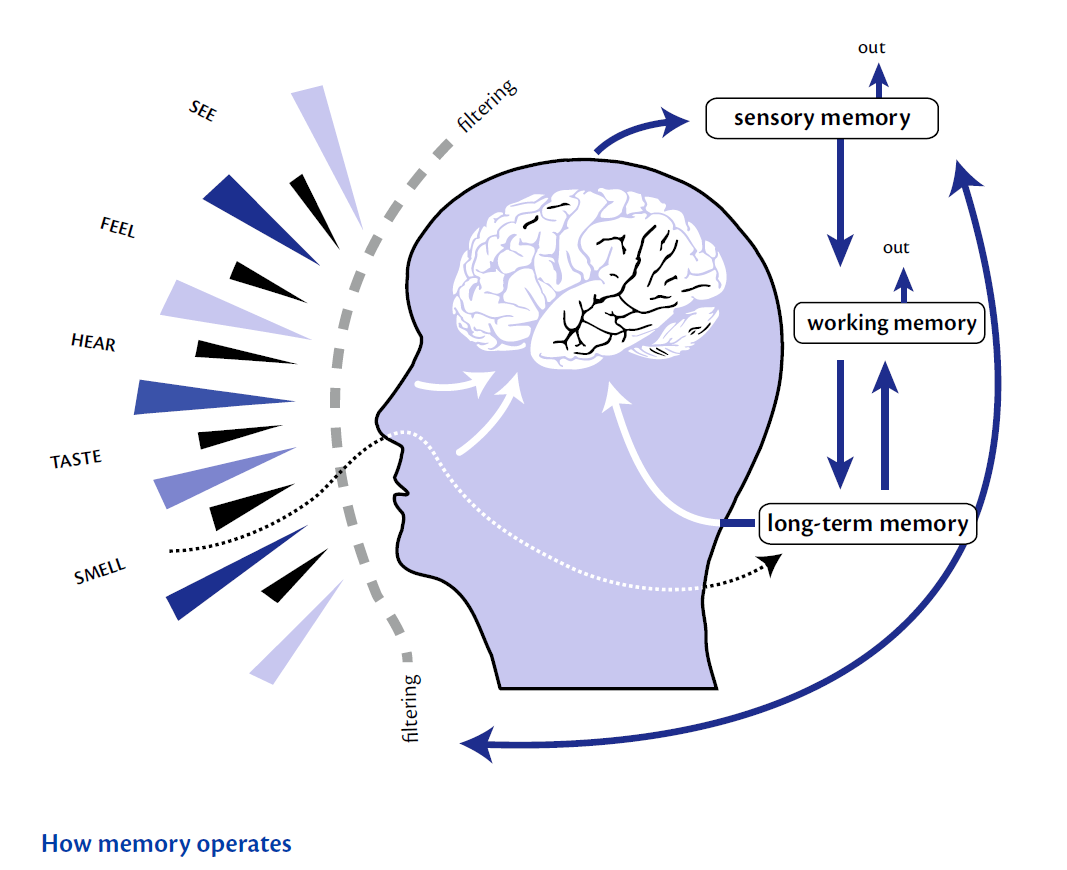 Three types of memory
sensory memorythe gate-keeper
short-term memoryworking memory
long-term memory
knowledge storage
Sensory memory
Task	retaining new information roughly	
Goal	compare with existing knowledge


Only recognisable information is admitted to the short-term memory.

Selective attention takes place at a subconscious level.
Short-term memory
Ways to retain information for a longer time

repetition
maintenance repetition
elaborated repetition
encoding: mnemonic techniques
Mnemonic techniques
applying a mnemonic
physical reminders 
Roy G. Biv
method of loci
mind mapping
Long-term memory
Principles:
egocentric tendency
key concept
personal interpretation
reproduction of the latest version
Short- versus long-term memory
What do learning theories have to say?
behaviorism and conditioning
cognitivism and metacognition	
cognitive behavioural theory and mental processes
constructivism and key features of education
Behaviorism
Two closely connected learning theory principles:
classical conditioning (Pavlov)
operant conditioning (Skinner)
Classical conditioning
emotional learning
stimulus generalization

laws of classic conditioning	(Thorndike)
law of repetition
law of effect

insight
rewarding desirable behaviour is more effective that punishing unwanted behaviour
Operant conditioning
The basis is spontaneous behavior
fine-tuning behavor:
positive reinforcement
negative reinforcement (avoidance learning)

Programmed instruction
self-teaching programs that a learner goes through step-by-step (e.g. a video game)
Classical conditioning
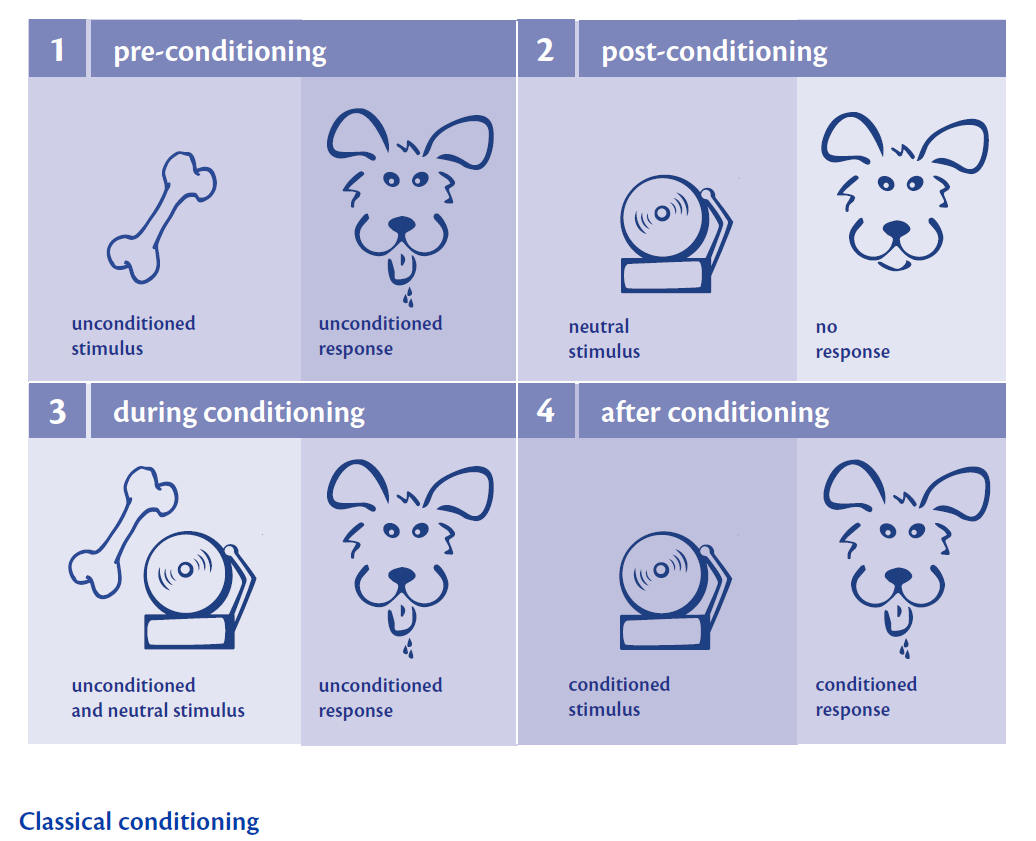 Contemporary behaviouristic elements
spontaneous behavior as a starting point
shaping behaviour:
positive reinforcement
negative reinforcement (avoidance learning)

programmed learning
comprehensive and detailed learning programmes students had to follow in stages
Contemporary behaviouristic elements
Experiencing success has a positive effect.

Positive reinforcement of student behaviour is more effective than negative reinforcement.

Complex behaviour or complex knowledge is best acquired by learning sub-activities.

Formulate attainment targets by describing observable behaviour.
Cognitivism and metacognition
cognitivism
the student as an active information processing system
if-then statement
declarative knowledge
procedural knowledge
‘knowledge about your own  knowledge’ or metacognition
four types of knowledge
declarative knowledge
procedural knowledge
situational knowledge
strategic knowledge
(renewed interest because of the recent focus on ‘learn how to learn’)
Cognitivism and mental processes
It is through this interaction that students develops knowledge, ideas, values and ethics.
mental action: dialogic principles
Mental processing (Vygotsky)
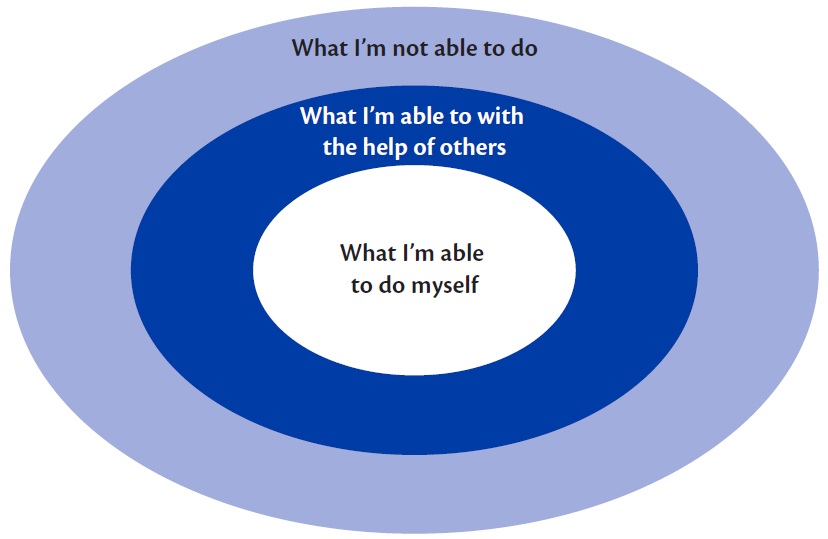 four principles:
interiorization
zone of proximal development
the central adult
the social-communicative background of 
	mental actions
basics: 
the learning content should continue where the student’s knowledge ends
the teacher is expert
Constructivism’s core concepts
a student has an innate drive to find things out for himself
understanding is a matter of structuring and/or reorganising information
mental images are replaced by new experiences
understanding is never finite
the ability to learn depends on a student’s development as well as his maturity, which can vary with age
reflection, self-correction and feedback stimulate the learning process
Constructivist learning theory
Key concepts in education:
the learner takes an active role
prior knowledge is the starting point for new information 
a learning process is an individual process
learning is a social experience